民事執行による救済への疑問ーフォード・ピント事件を例としてー
慶應義塾大学法学部法律学科１年
森谷史人
目次
1.救済のあり方
2.救済としての民事執行
3.救済への疑問
4.フォード・ピント事件
5.懲罰的損害賠償制度について
6.まとめ
救済の変容
救済…事態の解決として法が与えるもの

古代：自力救済
　　　　　　　
　　　　　　　　　　　　　　　　　自力救済への警戒

近代：国家による救済へ
あるべき状態は何かという問いは、個人間では決定することが難しく、お互いに血を流すだけ
＊あるべき状態＝権利の回復
国家による救済
国家があるべき状態の認定権を独占
認定した内容の強制的実現をする責任を国家が負う
その作業を行うときに重要になるのが民事執行
民事執行
民事執行：強制のシステム
　


　当事者間における債権・債務関係に関する訴えを中立の第三者たる国家が裁き、
　その結果を強制的に実現する機能を提供している
不動産執行
債権執行
強制執行
動産執行
救済への疑問
損害賠償を得れば救済されたことになるのか？
・逸失利益への疑問
・命の価値の格差
　　命が金銭に換算され、格差がつけられている
　　　

　　損害を客観的に評価して損害賠償金額を算出することによって
　　「合理的」な違法行為が発生するのではないか？
フォード・ピント事件
背景：1960年代後半〜1970年代前半にかけて日本の自動車工業の成功
　　　アメリカ市場へ大量の軽くて燃費の良い小型車を輸出

　　　大きく、重く、速いアメリカ車の市場がどんどんシュリンク

　　　フォード社は急ピッチで小型車ピントを
　　　開発し、市場へ売り出す
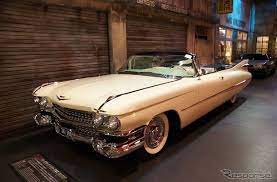 小型車ピントの製造
通常新しい車種の設計は43ヶ月ほど
小型車ピントの開発行程は25ヶ月ほどでやってしまう
　　　　その結果…
発売前に欠陥があることが判明
燃料タンクの配置が悪く、後方からのオフセット衝突時に燃料タンクにヒビが入って燃料が漏れ、一定の確率で燃えることが判明
しかし…
すでに製造が始まってしまっていたため、フォードの経営者たちが計算
・車を修理するのにかかる費用
　1台あたり11ドル　　　　　　　　　　

・欠陥車を市場に出した場合の金銭評価
　180人が焼け死に、180人が重症？
　そして事故が欠陥によるものだとバレて、訴訟に訴えられて損害賠償を支払う
　ケースの見積もり
合計1億3700万ドル
4950万ドル
結果として欠陥車が市場に出される
1972年、追突されたピントが発火、炎上。運転手が死亡し、同乗者が大火傷
経済「合理的」な理由であえて欠陥車を市場に出したことがバレる
1億2500万ドルの懲罰的損害賠償(第一審では)
事件のポイント
①損害賠償というものを実際に起きた損害の補填に限定すると、他
　者に生じる損害を放置した方が損害が小さくなるケースがある

②アメリカには懲罰的損害賠償制度があるが、日本にはない
懲罰的損害賠償の根拠
アメリカにおいて懲罰的損害賠償制度を正当化する根拠として挙げられているのは、
①加害者自身に懲罰を与えること（特別予防）
②社会への見せしめとして他の者の類似の行為を抑制すること（一般予防）
③被害者の報復感情を満足させること
④私人に実損害の填補以上の利得を与えるというインセンティブを与えることによって、法目的の実現に積極的に参加させ、結果として社会から悪質な行為がなくなること
⑤実損害の賠償が完全には得られない場合にそれを補完する機能を営むこと
懲罰的損害賠償反対論
アメリカでも懲罰的損害賠償に反対する意見もある
①社会的に見て許されないのなら国家がその行為を刑事罰として処罰すべきである
②上限の無い不明確な処罰であって適正手続違反となる
③刑事罰との2重処罰になる
④最初の原告だけが懲罰的損害賠償を請求できるとしたら不公平であり、他方、最初の原告に限られないとしたら懲罰的損害賠償の多重処罰になること
⑤加害者側は、結局は懲罰賠償のコストを価格に転化するので、消費者全体のマイナスになるだけであること
日本における懲罰的損害賠償
クロロキン薬害訴訟
　原告側は、通常の慰謝料額の3倍程度の「制裁的慰謝料」の請求

東京高裁は
　損害賠償制度は不法行為によって被った損害を加害者に賠償させることのみを目
　的としているのであり、その慰謝料を高額のものとすることなどはゆるされない　
　とした
まとめ
・損害賠償を例に見てきたが、現在の民事執行の損害賠償による救済の仕方は、不十分な点があるのではないか

・経済「合理的」にフォード・ピント事件のような事件が起こってしまう可能性があるのではないか